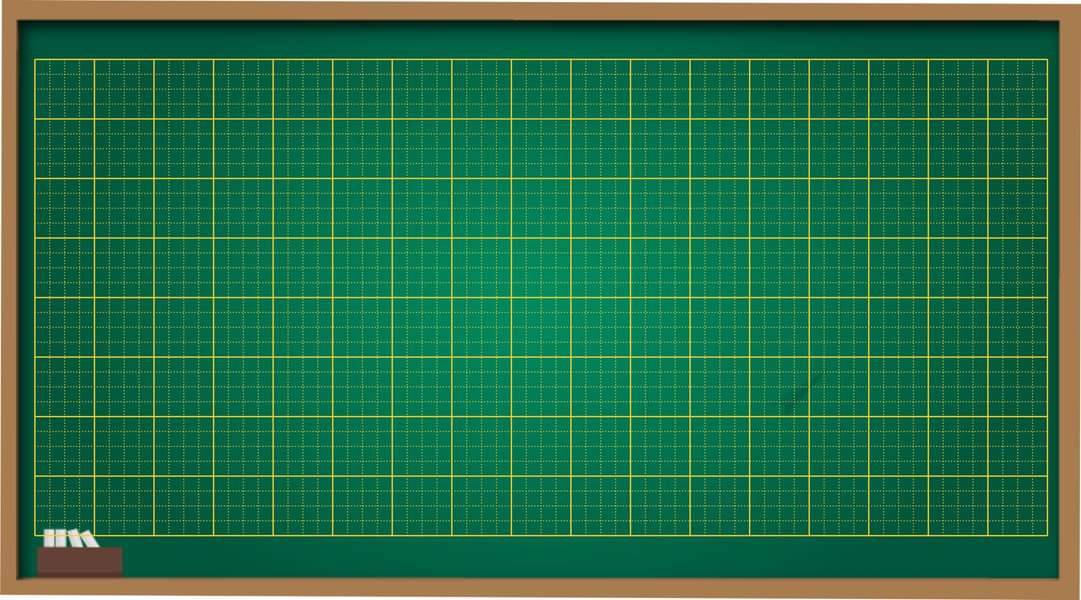 Thứ ba ngày 22 tháng  4 năm 2025
Tập viết
Tô chữ hoa E   Ê
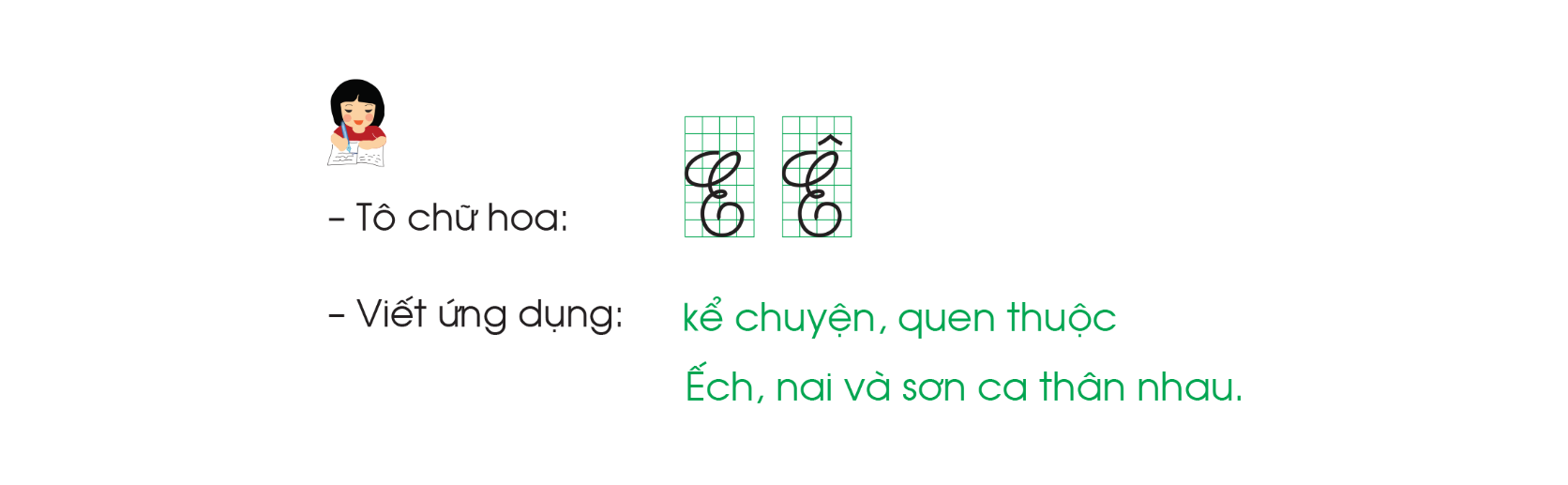 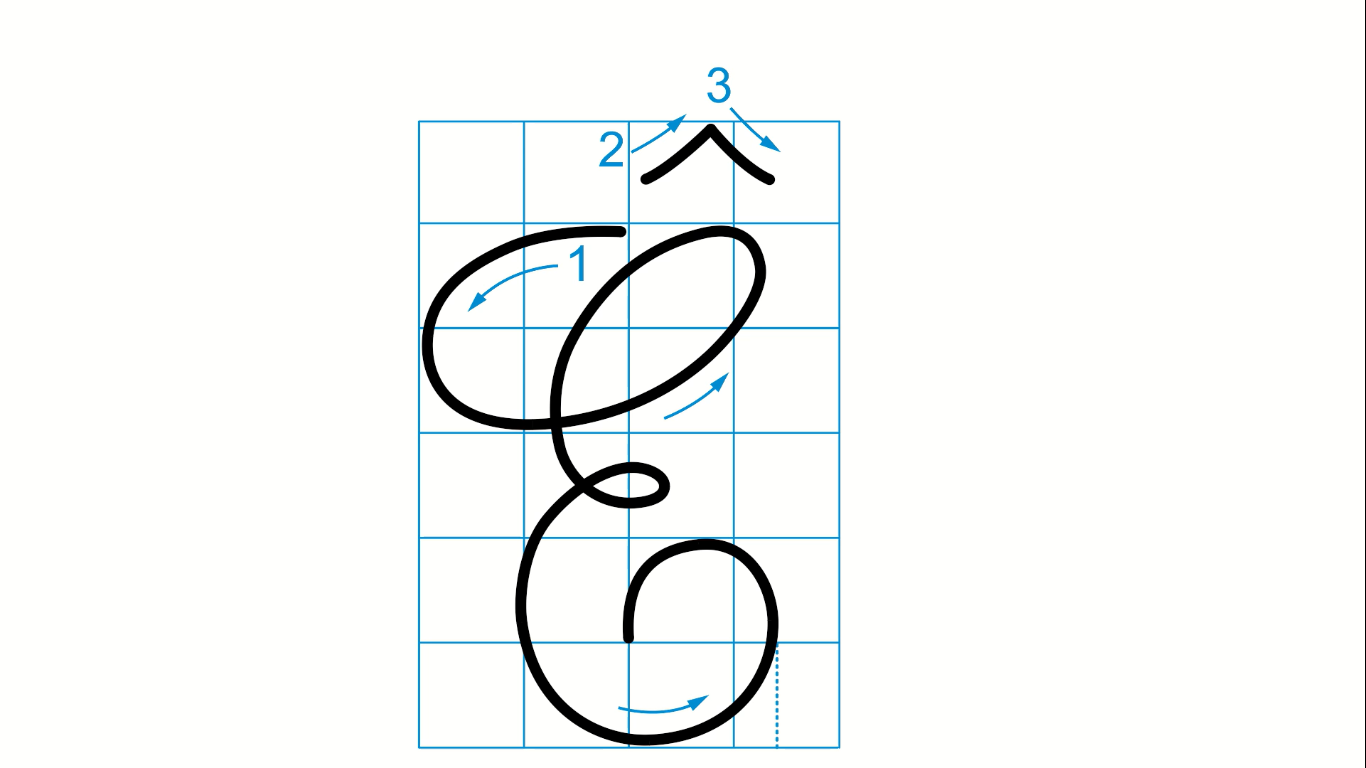 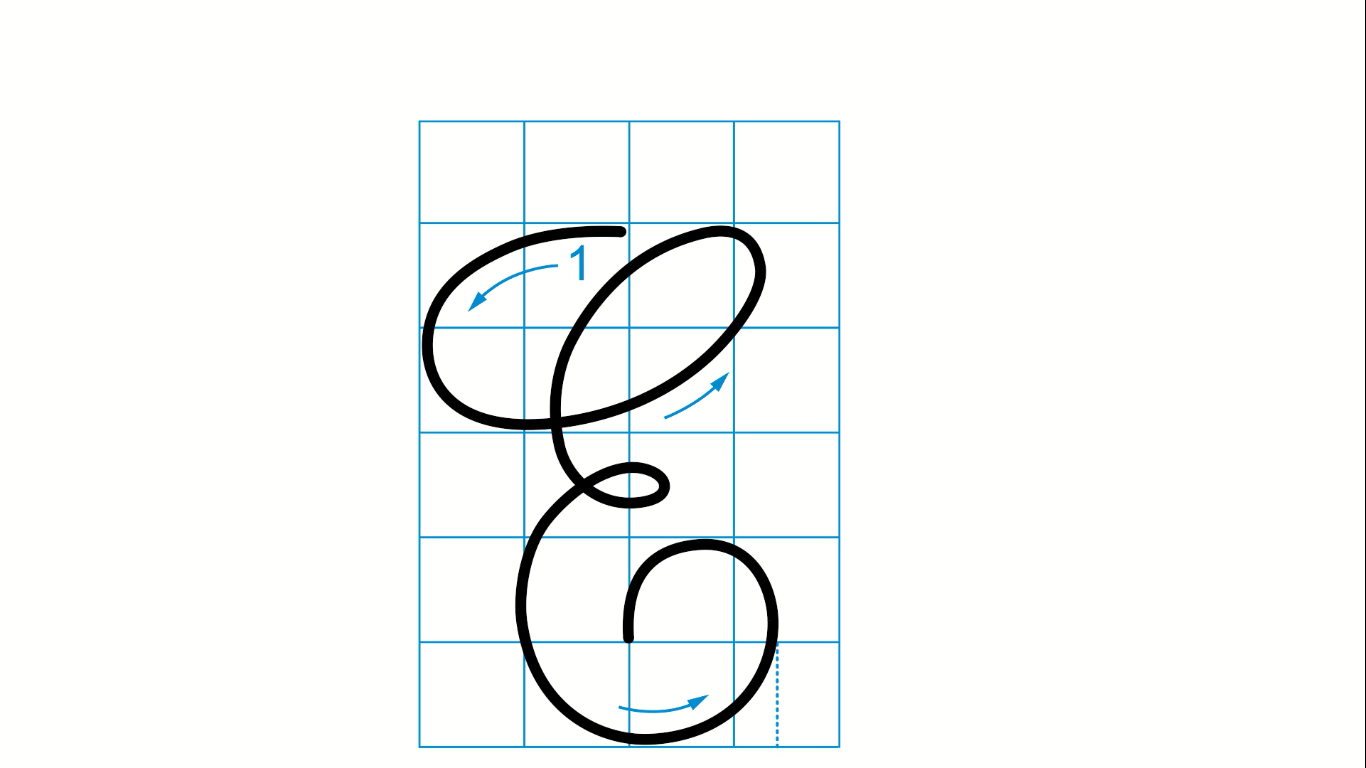 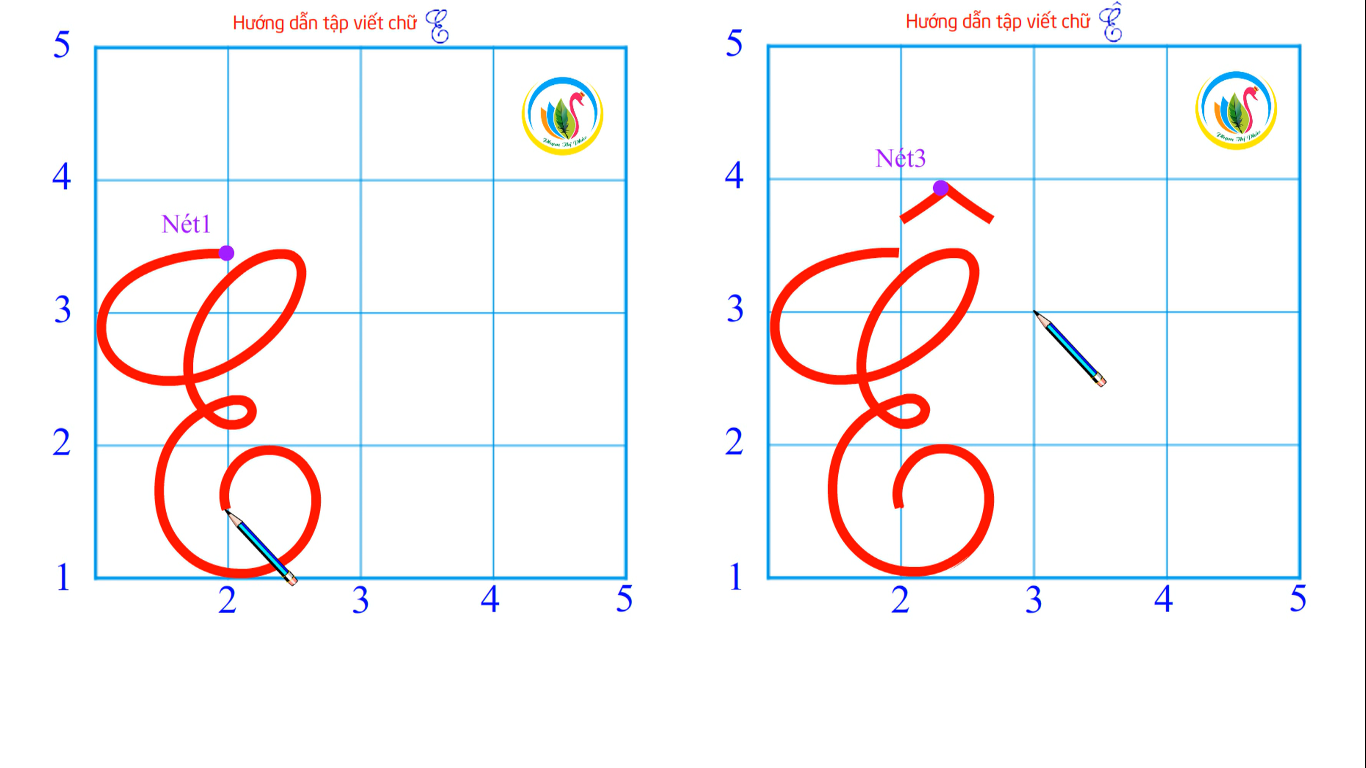 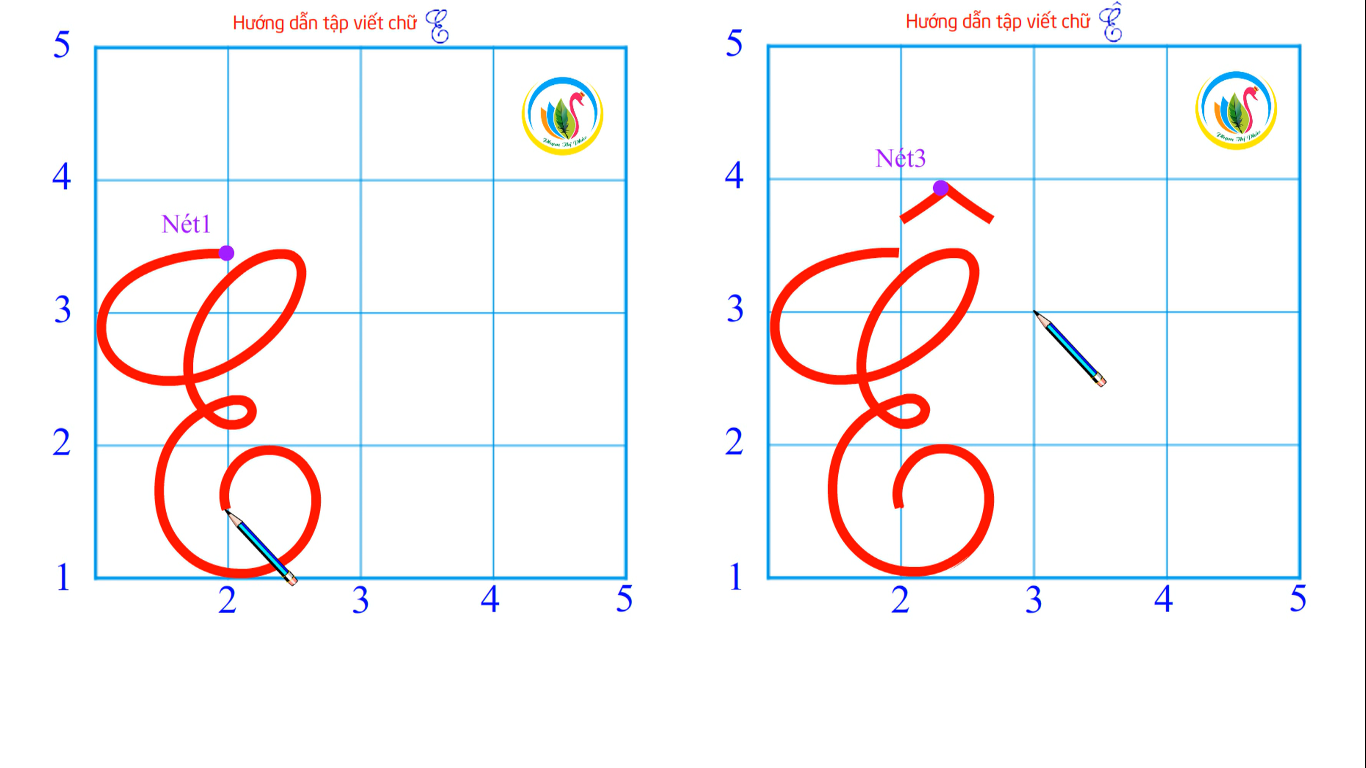 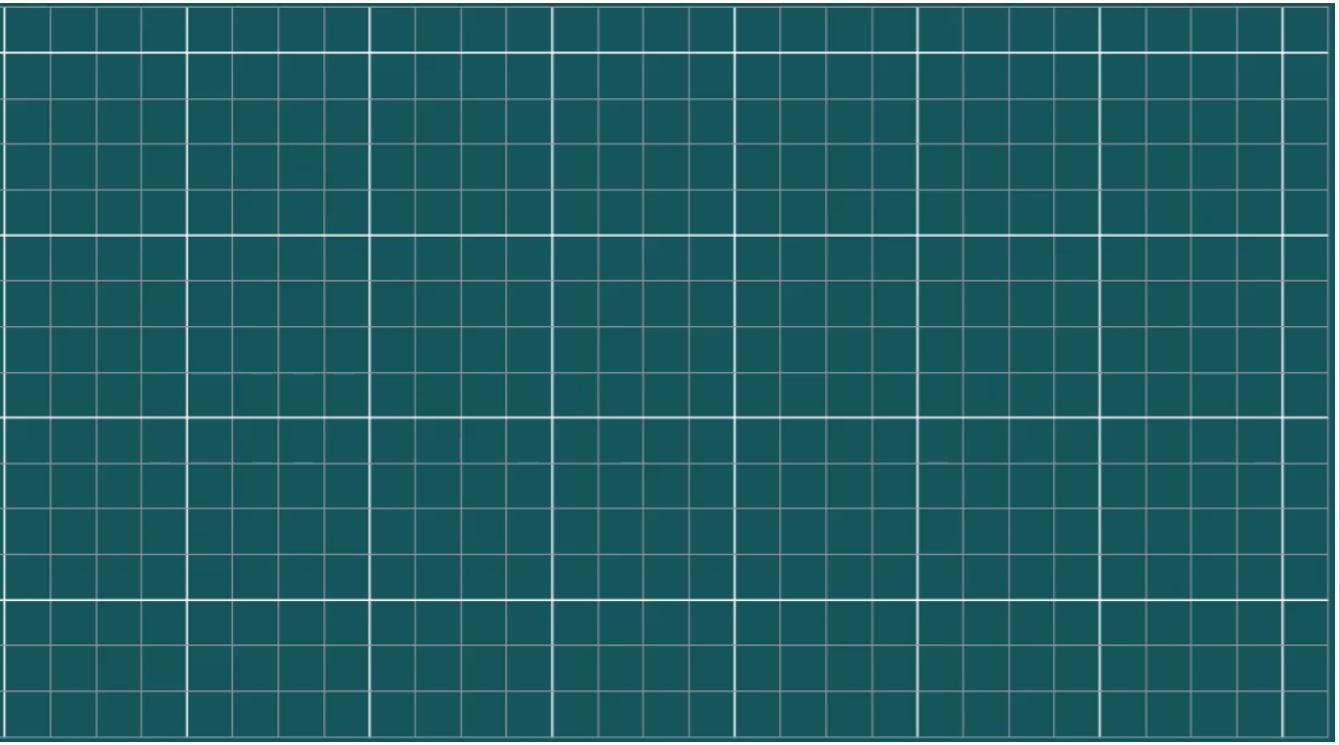 E
Ê
4
3
2
1
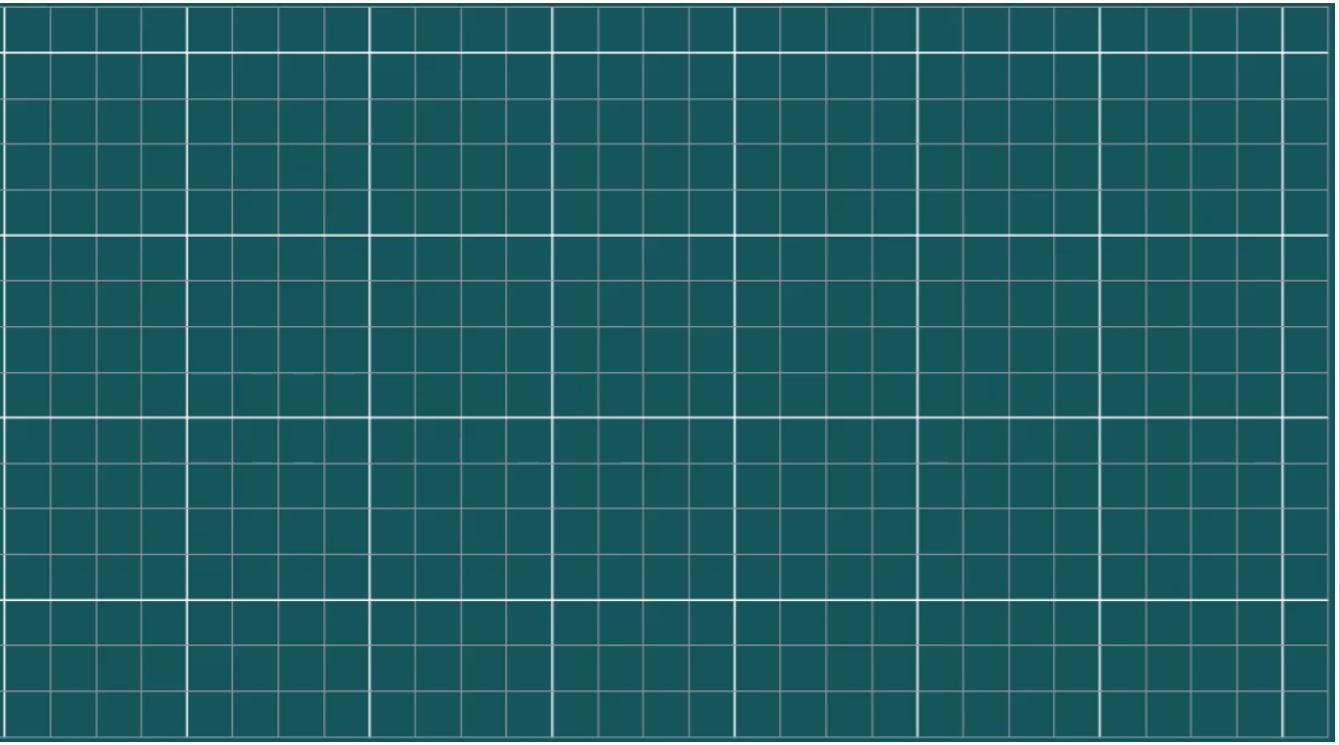 kể chuyện
qĎen thuℓ
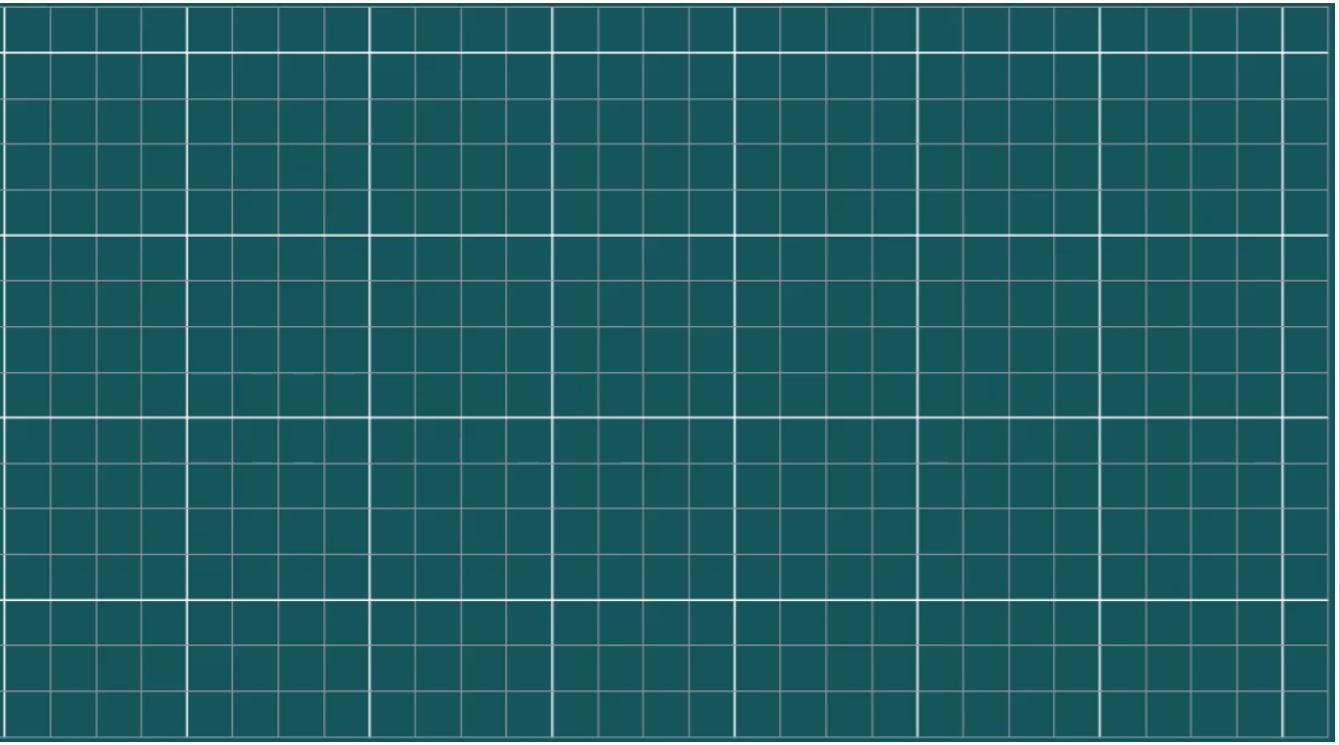 Ếch, wai và sơn ca thân
nhau.
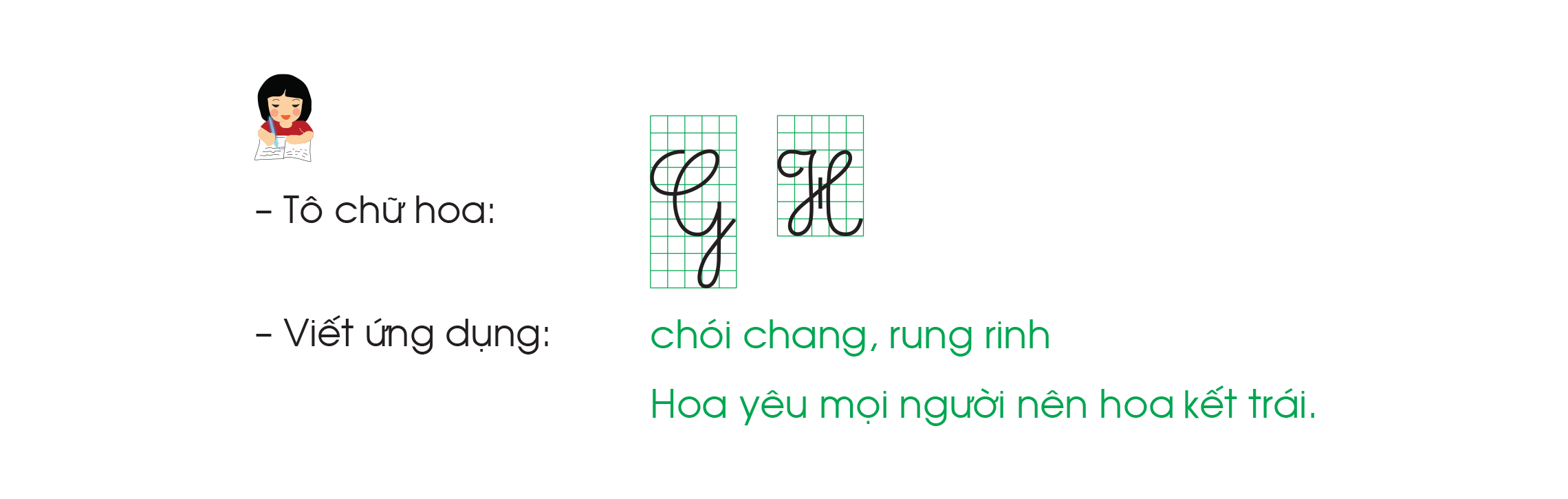 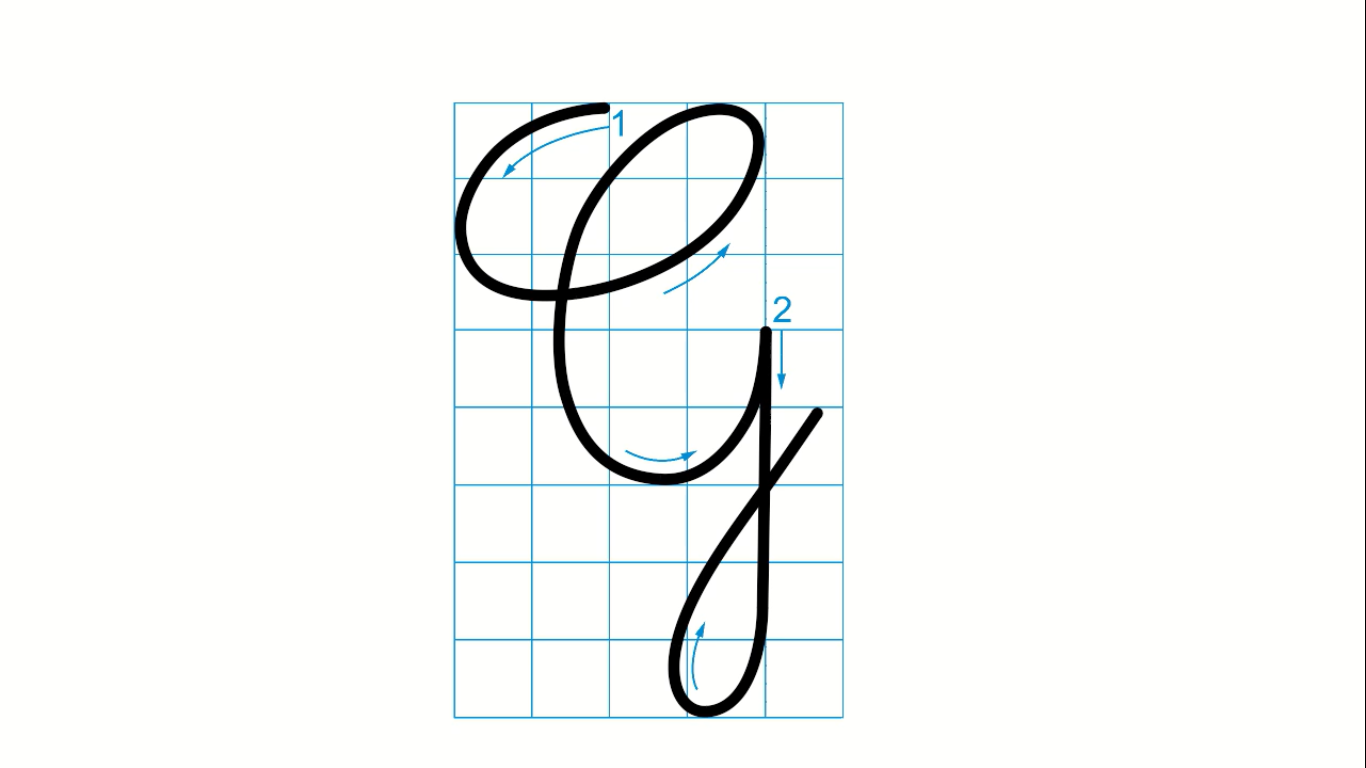 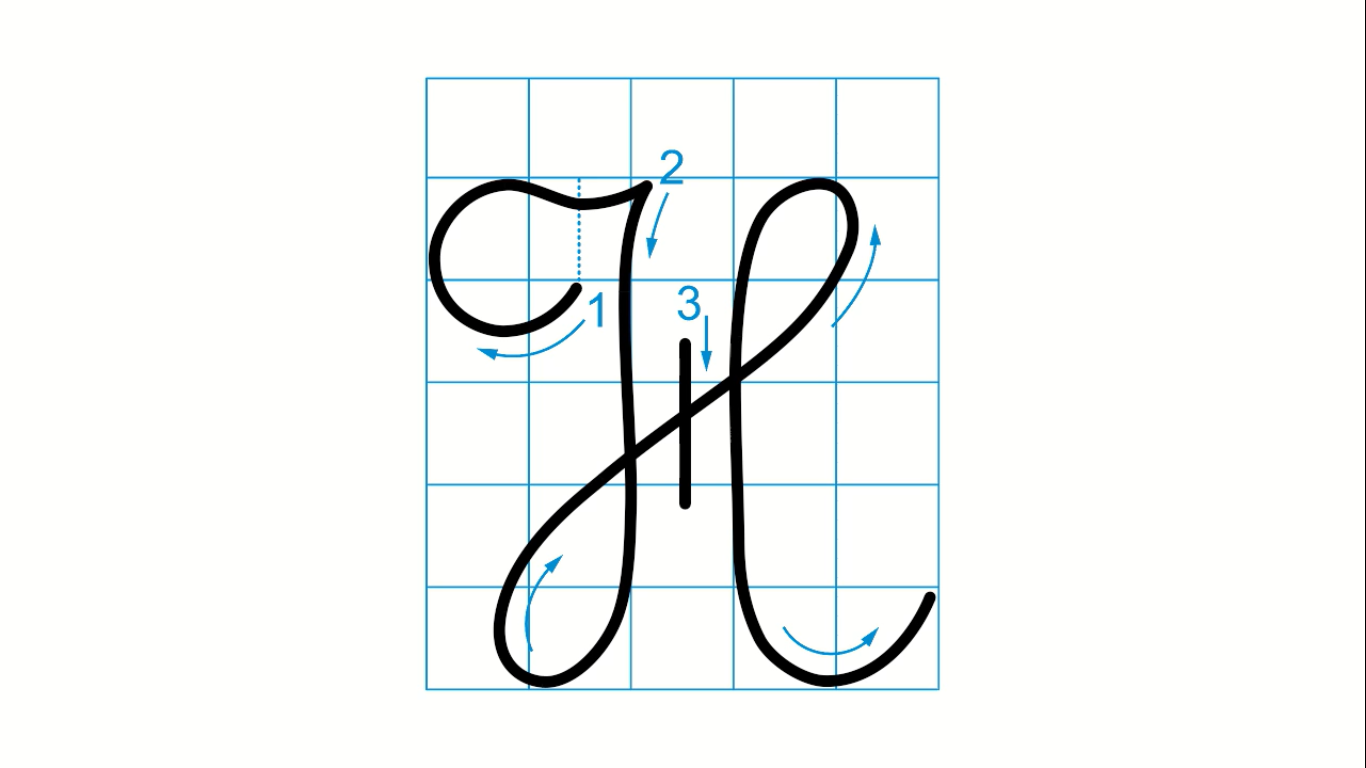 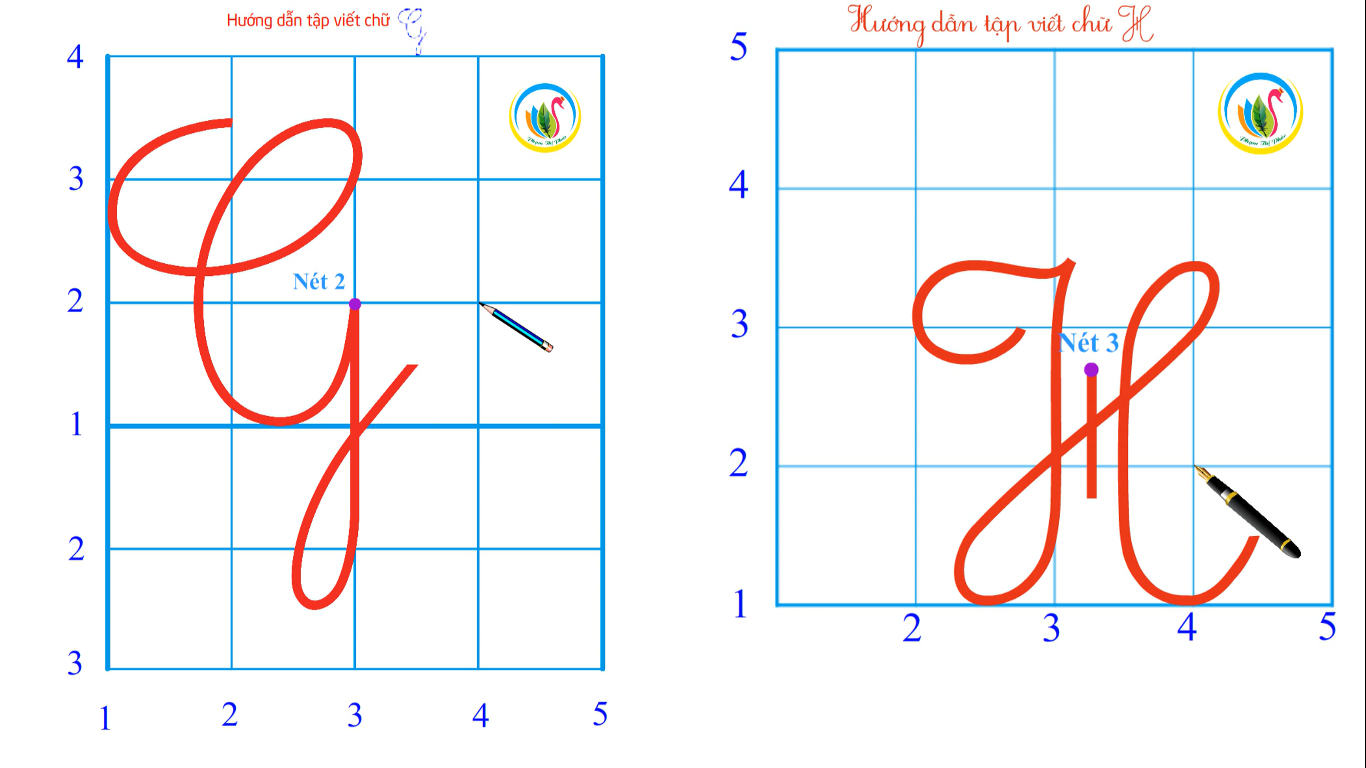 G
H
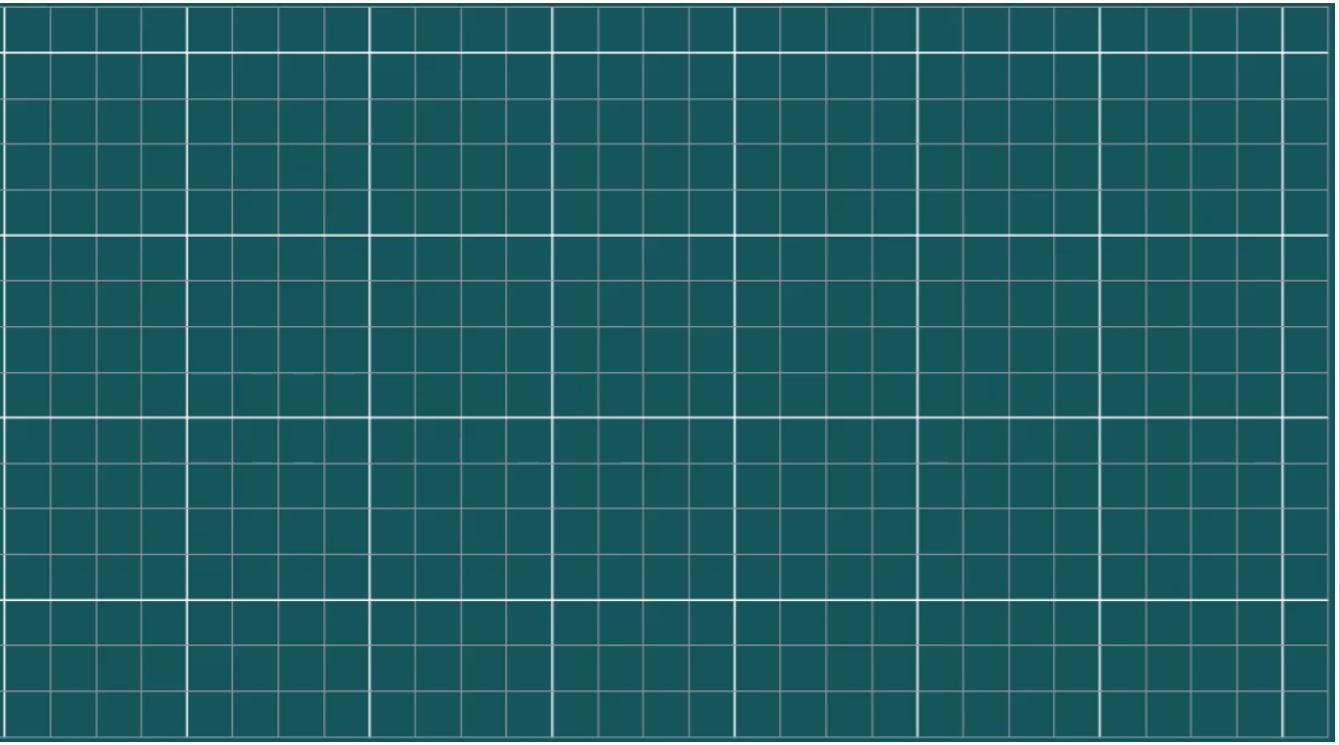 4
3
2
1
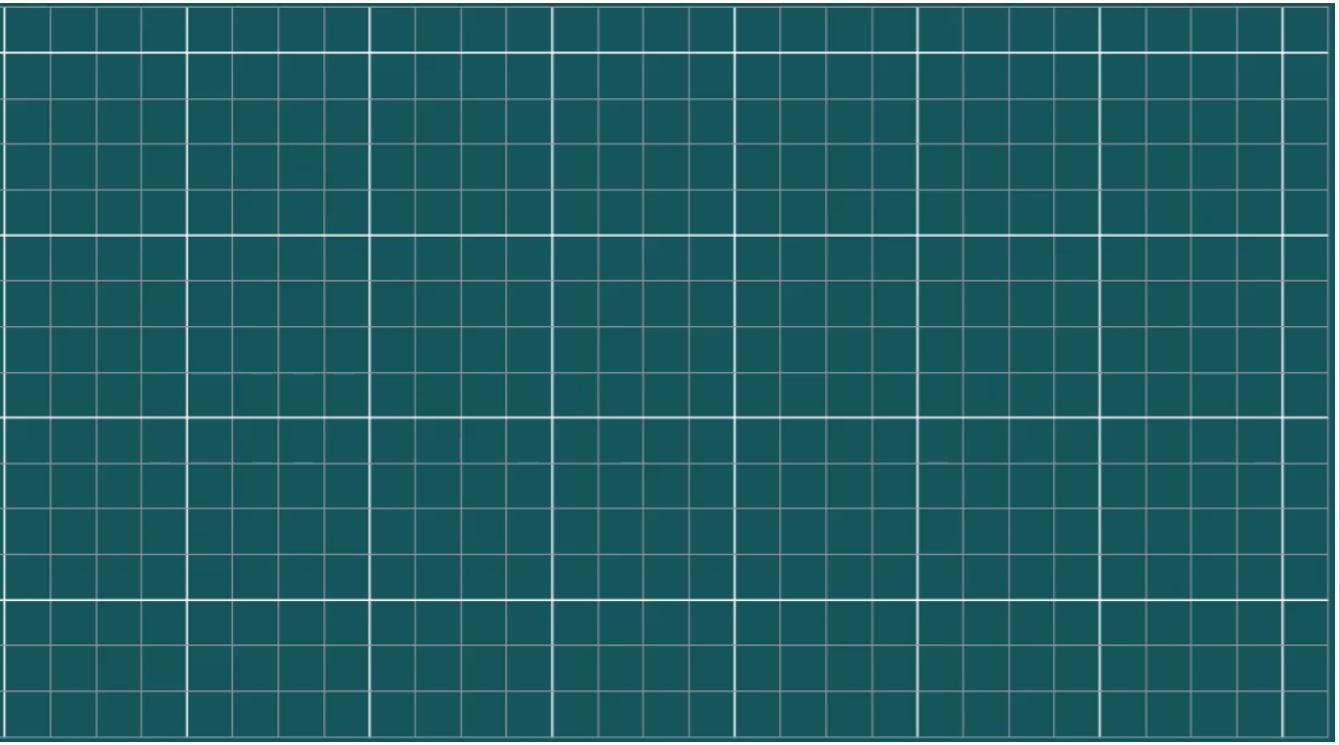 chĀ chang
ǟung ǟinh
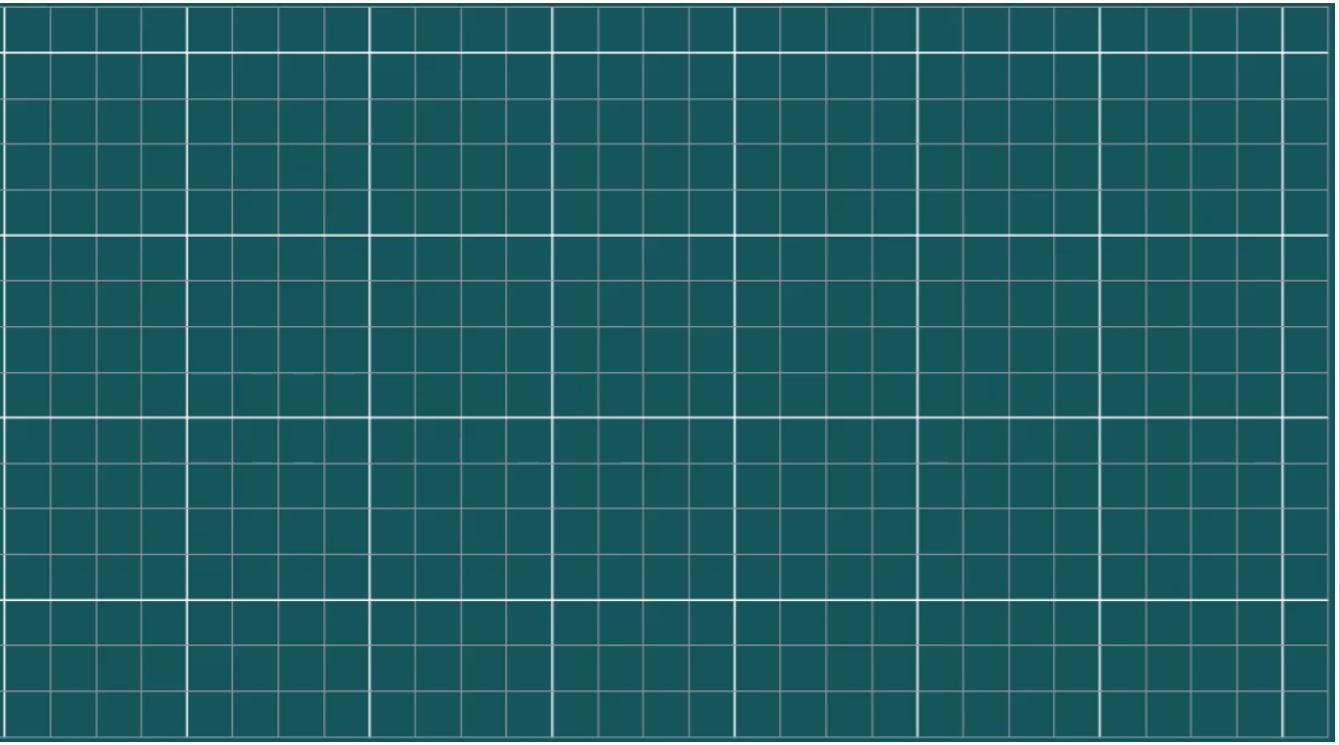 HΞ yêu ΕůΘ wgưƟ wên
hΞ kết trái.